Green Thumb Growers Guild:a gardening and horticulture group at Sidney Elementary School
Presentation to the 
Hill and Valley Garden Club of Sidney 
March 2015
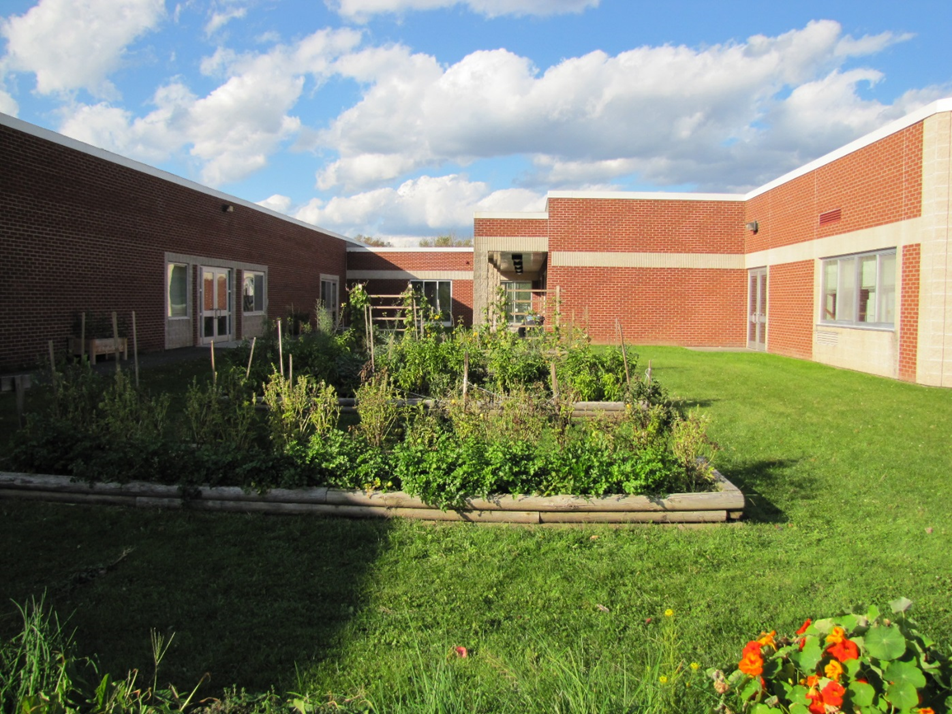 Sidney Elementary Gardens
Summer/Fall Veggie Harvesting
Summer/Fall Veggie Harvesting
Summer/Fall Veggie Harvesting
Green Peppers
Healthy Cooking
Nature Walks
Vermicomposting
Worms
Eat Fresh Taste Test
Asparagus
Eat Fresh Taste Test
Eat Fresh Taste Test
Sweet potatoes
Eat Fresh Taste Test
Designing Tote Bags
Designing Tote Bags
Construction:  Planters for garden
Thank You!